КОНКУРС
«Король и королева письма»
Подготовила:Соколова М.А.
учитель начальных классов
Цель конкурса:
выявить лучшего каллиграфа среди учащихся первых классов.
Задачи:
познакомить с понятием «каллиграфия»
познакомить с основными видами шрифтов
 повторить правила посадки при письме
изучить основные правила каллиграфии 
проверить умение каллиграфически писать
Каллиграфия – это искусство (умение) писать красиво и четко .
С тех пор как люди изобрели письмо, они стремились усовершенствовать его в двух направлениях: научиться писать, во-первых, красивее и, во - вторых, быстрее. Так возникли каллиграфия (от греч. «kalligraphia» - «красивый почерк») – искусство красивого письма, и скоропись – мастерство быстрого письма.
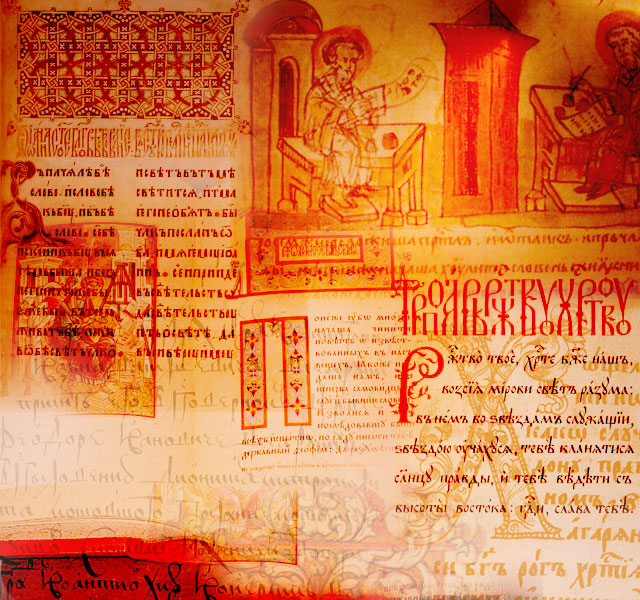 Выдающиеся писцы годами вырабатывали особые почерки, на основе которых постепенно сложились известные шрифты: 
-    латинский;
готическое письмо;
славянский; 
арабская вязь;
китайские иероглифы и др.
Латинский шрифт
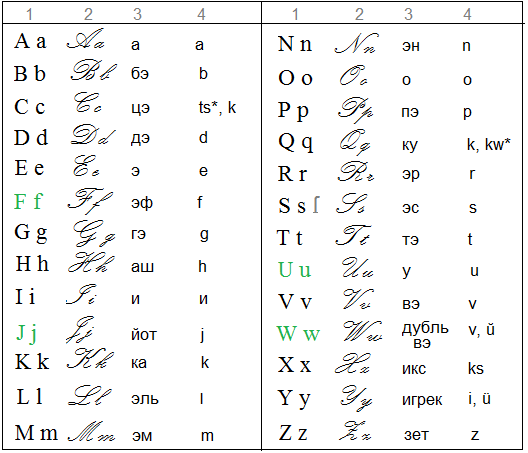 Готическое письмо
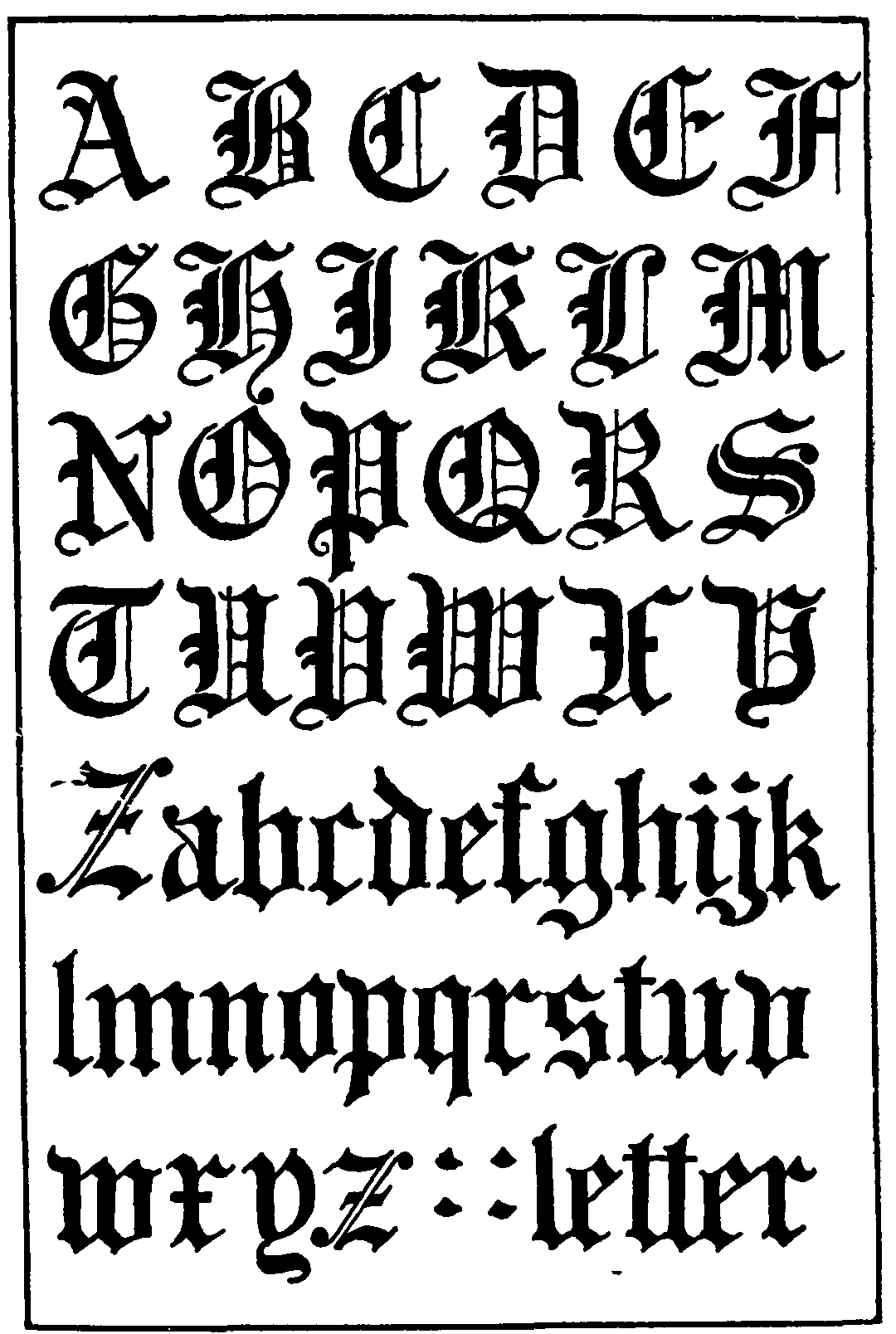 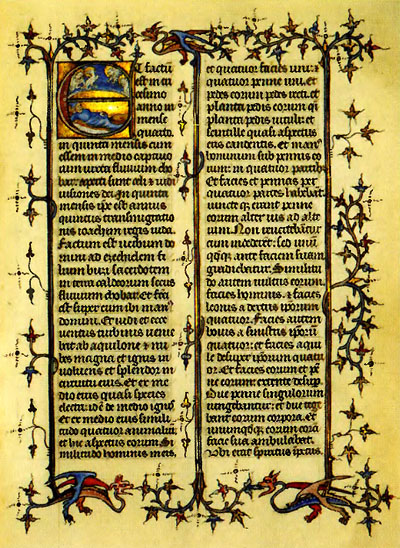 Старославянский шрифт
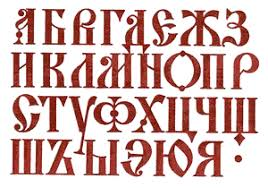 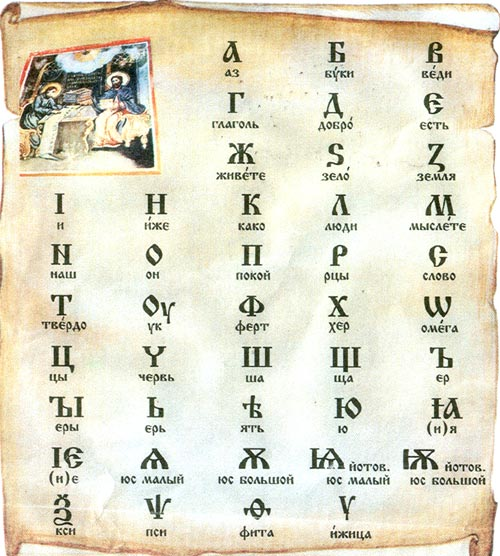 Арабская вязь
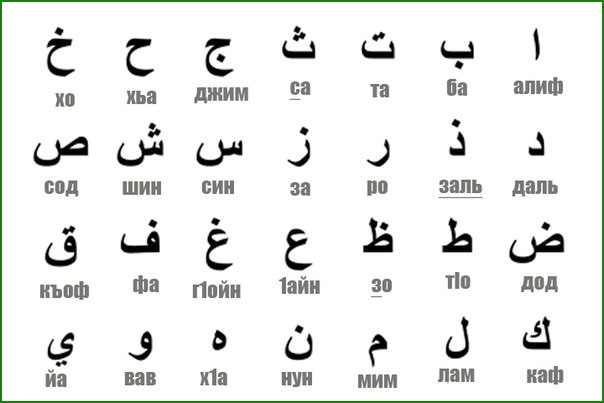 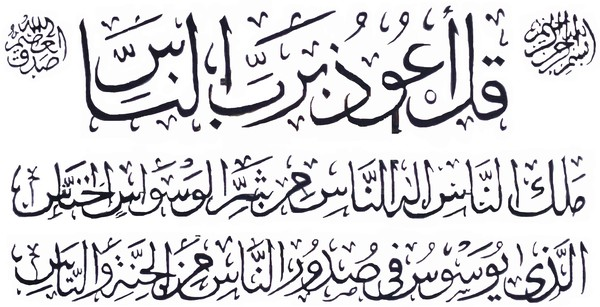 Китайские иероглифы
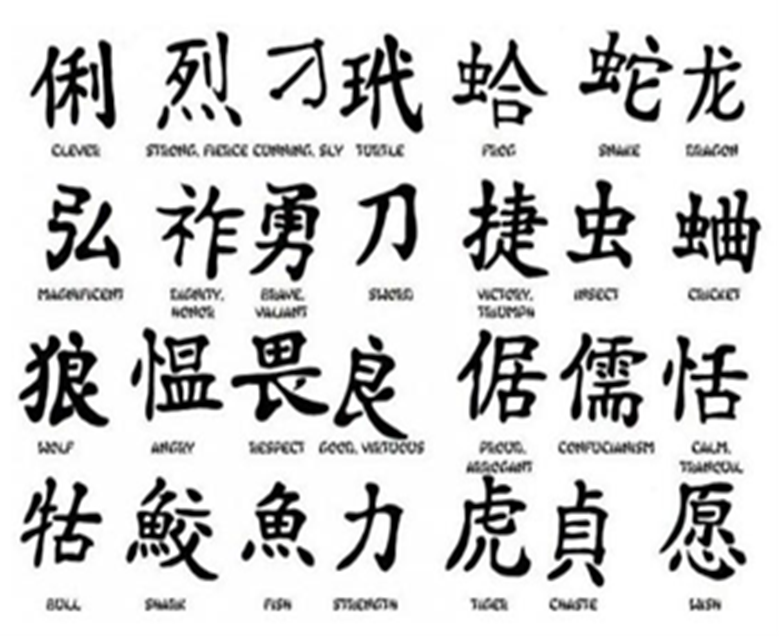 Правила посадки при письме
Правильная поза при письме:
- сидеть прямо;
- опираться спиной на спинку стула;
- не опираться грудью на стол;
- ноги держать прямо, стопы на полу или подставке;
- туловище, голову, плечи держать ровно;
- обе руки на столе, опираются о край стола, локти выступают за край стола
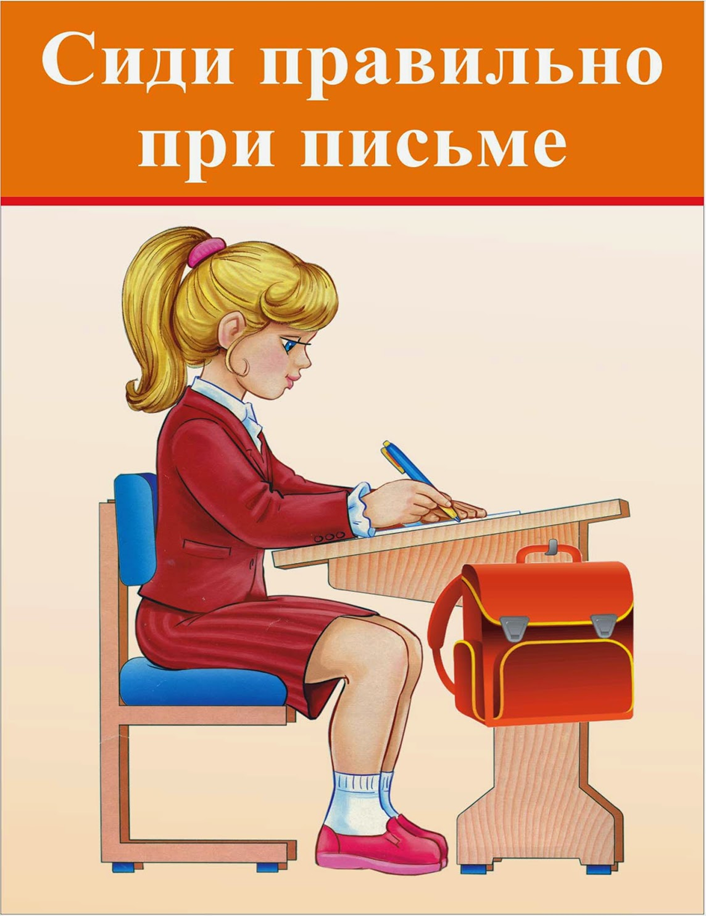 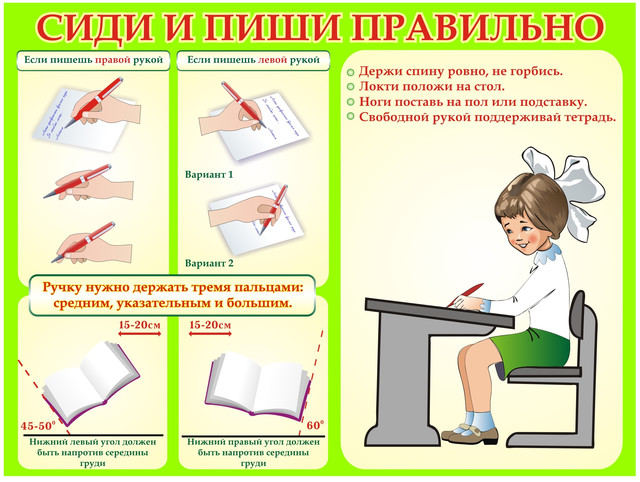 Правила каллиграфии
Три золотых правила каллиграфии: 
ВЫСОТА, НАКЛОН, ШИРИНА
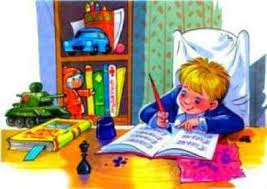 [Speaker Notes: Три золотых правила каллиграфии: ВЫСОТА, НАКЛОН, ШИРИНА букв]
Все буквы должны быть одинаковой высоты.
 Все буквы должны быть одинаковой ширины.
 Если в буквах есть элементы, выходящие за верхнюю и нижнюю линии строки, они должны заканчиваться на одном расстоянии от строки.
 Расстояние между элементами букв должно быть одинаковым.
 Расстояние между буквами в слове должно быть одинаковым.
 Все линии при письме должны быть параллельными.
Прямые линии при письме должны быть ровными
Спасибо за внимание
Пишите 
красиво, быстро и грамотно!